Being Here – Why?
“Here we are, in this galaxy, in this solar system, on this planet, in this story, around this table, at this moment – with this chance for us to breathe, think, dream, speak, and be alive together.”
“Here we are, in this galaxy, in this solar system, on this planet, in this story, around this table, at this moment – with this chance for us to breathe, think, dream, speak, and be alive together.”
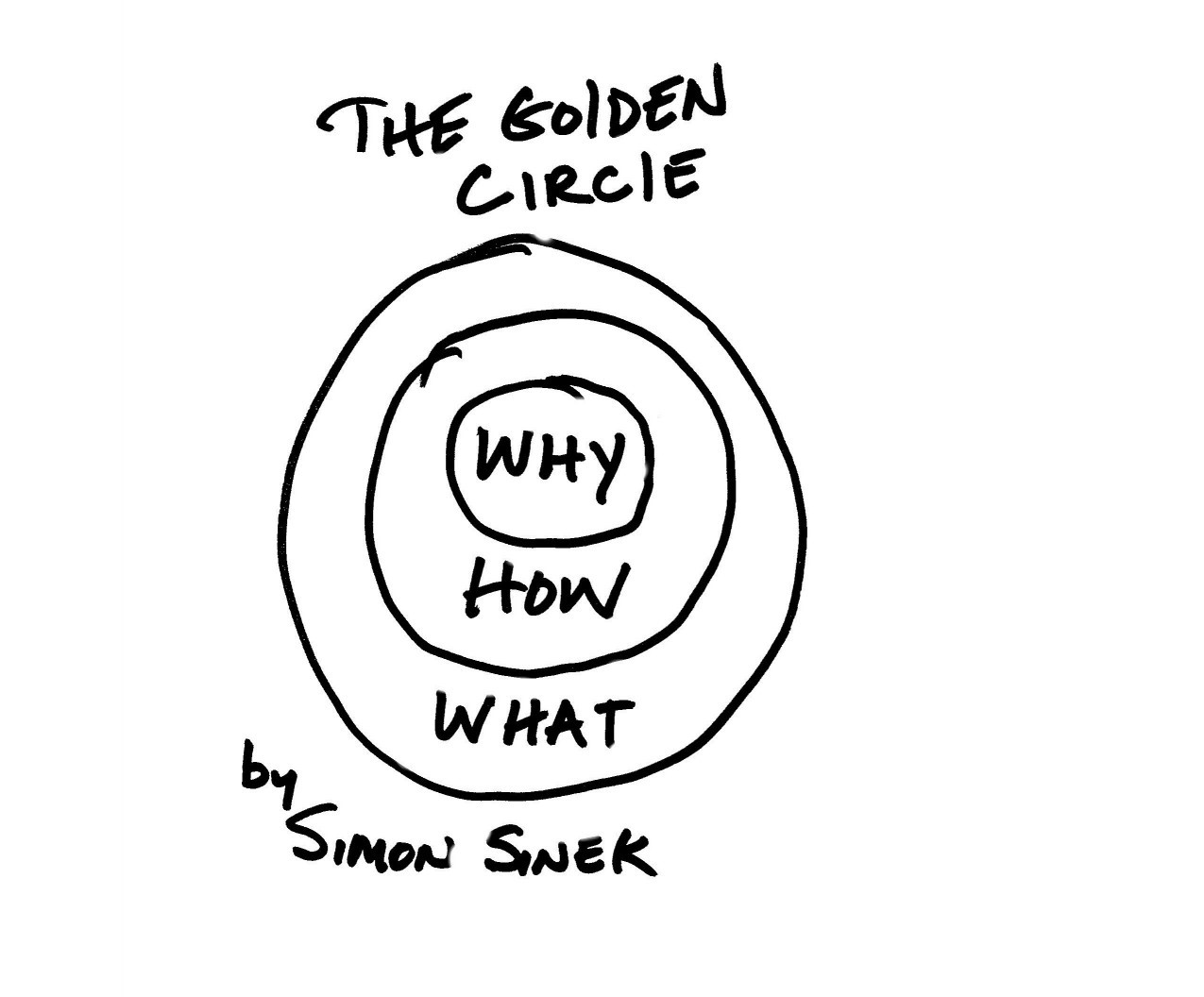 HOW?
God,  
Bible, 
Praying,  
Church.
WHAT?
HOW?
God,  
Bible, 
Praying,  
Church.
WHAT?
HOW?
God,  
Bible, 
Praying,  
Church.
WHAT?
HOW?
God,  
Bible, 
Praying,  
Church.
WHAT?
HOW?
God,  
Bible, 
Praying,  
Church.
WHAT?
HOW?
WHY
 BOTHER?
WHAT?
HOW?
GOD
PRAY
BIBLE
WHY?
CHURCH
WHAT?
What is the question which fits these answers?God BiblePrayChurch
What is the question which fits these answers?God BiblePrayChurchWhy would I interact with God, Bible, Prayer or Church?
HOW?
GOD
Finding
the 
Meaning 
of Life
PRAY
BIBLE
CHURCH
WHAT?
HOW?
GOD
Connect 
with 
the 
Centre
PRAY
BIBLE
CHURCH
WHAT?
HOW?
GOD
Discover the Essence within Existence
PRAY
BIBLE
CHURCH
WHAT?
HOW?
GOD
Seeking Aliveness
PRAY
BIBLE
CHURCH
WHAT?
HOW?
GOD
breathe, think, dream, speak and 
be alive
PRAY
BIBLE
CHURCH
WHAT?
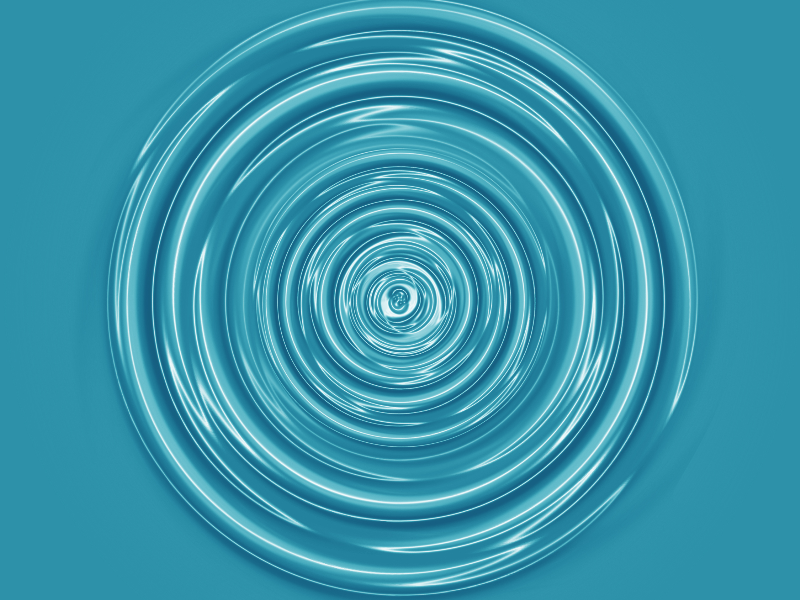